ESC Technical Standards HarmonisationTechnical Standards Working Group
5/09/2019
Constestable Works Consultative Committee
Work group members
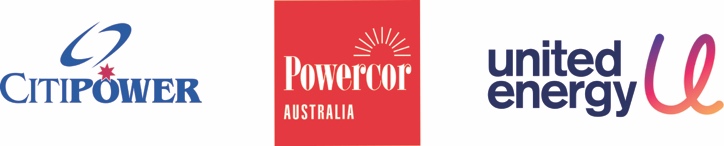 Anthony James, Technical Standards Manager, CitiPower and Powercor (Lead)
Aza Masoudtehrani, Technical Standards Engineer, CitiPower and Powercor
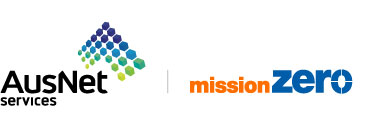 Saman De Silva, Principle Engineer, Distribution Standards
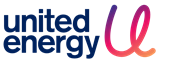 Jim Tsirikis, Principle Engineer Distribution, United Energy
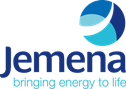 Max Demko, Senior Engineer, Jemena
Scope of Technical Standards Harmonisation
Review the civil URD (urban residential development) design and construction standards across all five Victorian Distribution Businesses and where possible align key design and construction parameters across the Victorian Distribution Businesses.

The criteria for alignment will be based on:
Compliance to government regulations and Australian Standards
Least cost, technically acceptable solutions
Constructability
Ease of use and understanding of the standards

In addition to the harmonisation activity the following areas of the standards will also be reviewed1:

CitiPower/Powercor’s2 type 1 & 2 kiosk easements would be reviewed, with the intention of only using type 2 kiosk easements for URDs. This would align with the other distribution businesses.

The potential to install HV cables into conduits for future stages. That is, cables will be capped and then jointed into the future stage.
1 As agreed at the Technical Standards Working Group and Construction meeting held on the 5th of July
2 This change only impacts CitiPower/Powercor kiosk reserves, proposed change will align with other DBs
Decision required:
Endorse project scope
Deliverables
Gap analysis report outlining difference and commonalities between all five Victorian Distribution Business standards related to URDs

Harmonisation report outlining key design and construction parameters for alignment

Implementation plan & communication strategy for each DB

Implementation of agreed changes to Technical Standards
Decision required:
Endorse deliverables
Activities
Completed activities
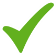 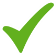 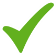 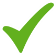 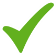 In progress activity
13/09/2019
Proposed timeline
Technical Standards Steering Committee meeting
Technical Standards Steering Committee meeting
IN PROGRESS
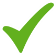 12 July 2019
13 September 2019
25 September 2019
11 October 2019
1 November 2019
22 November 2019
12 December 2019
Gap analysis finding update
Review, comment and endorse the implementation & communication strategy
Develop implementation plan & communication strategy
Appoint consultant
Complete gap analysis
Review and endorse harmonisation opportunities 
(via circulation)
Review gap analysis and agree on harmonisation opportunities
Technical Standards Steering Committee
Technical Standards Steering Committee
Technical Standards Working Group
Technical Standards Working Group
Technical Standards Steering Committee
Technical Standards Working Group
Consultant
Technical Standards Steering Committee meeting
Technical Standards Steering Committee meeting
Q1 2020
(TBC) 1
End of Feb 2020
End of May 2020
Feedback from Technical Standards Steering Committee regarding updated standards
Technical Standards published & communicated
Progress update
Decision required:
Endorse proposed timeline
Technical Standards Steering Committee
Technical Standards Steering Committee
Technical Standards Working Group
1Date to be confirmed following completion of 22 November milestone